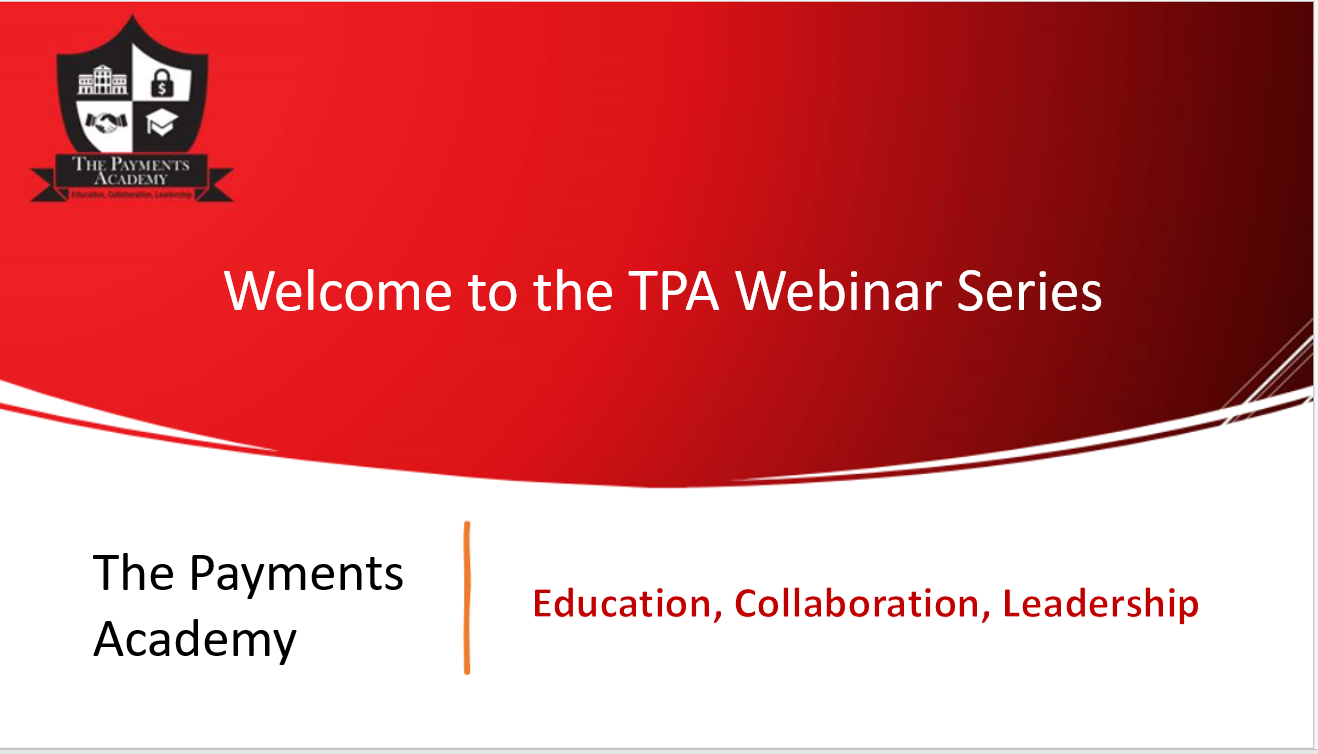 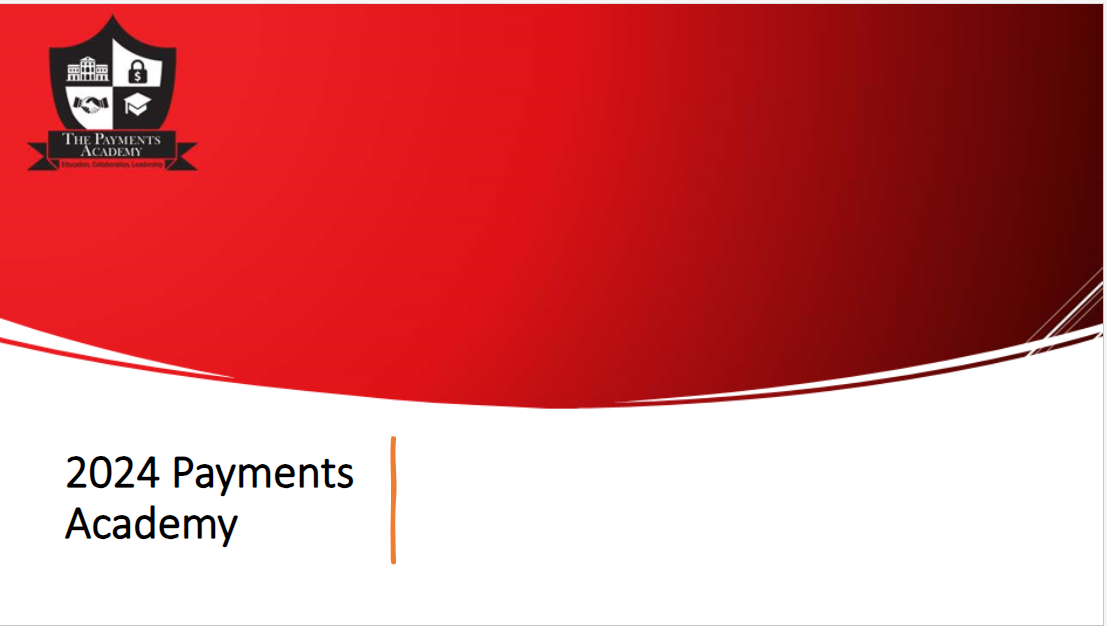 Welcome to the TPA Webinar Series
The Payments Academy
Education, Collaboration, Leadership
June 12, 2024
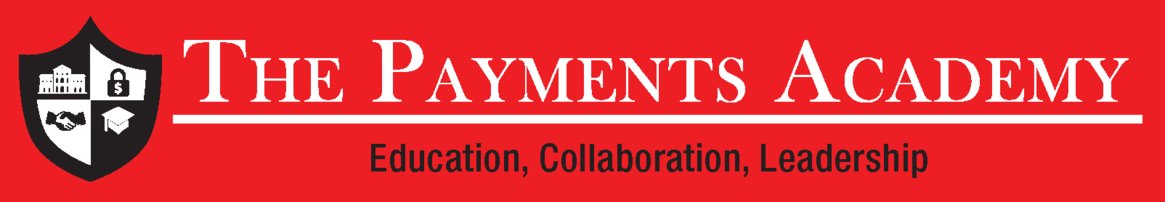 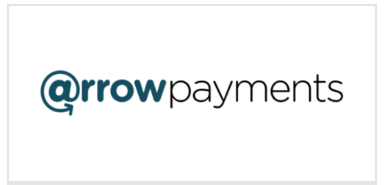 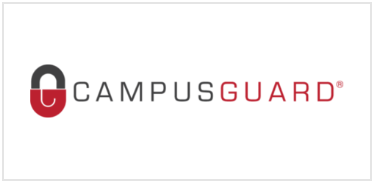 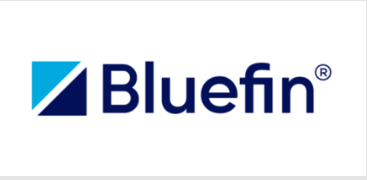 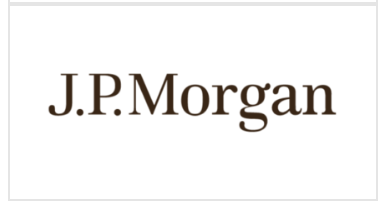 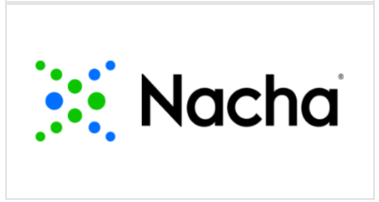 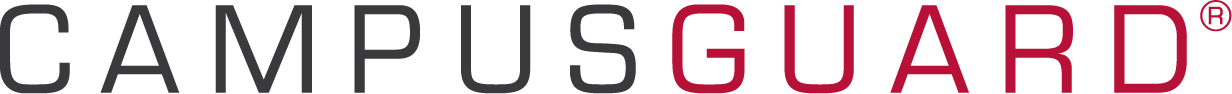 Evaluating E-commerce Third Parties: It’s a Party!
Presented By:
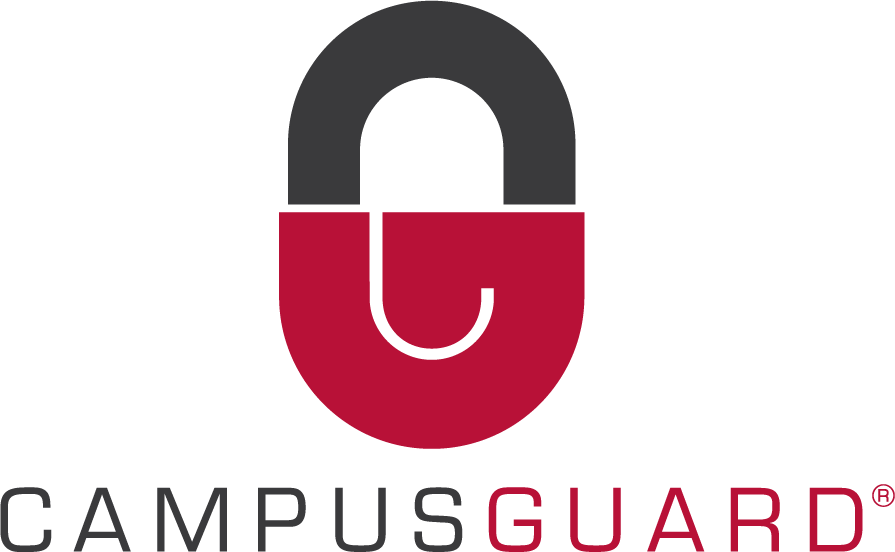 Allison Zwaschka, PCIP
Customer Relationship Manager
CampusGuard
Pete Campbell, CISA, CISSP, QSA
PCI Practice Lead
CampusGuard
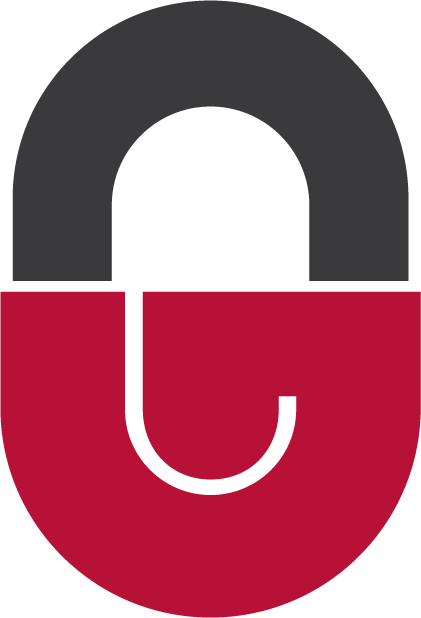 Agenda
About CampusGuard
E-commerce Models
Classifications Based on the Security of Payment Card Data
Scenario 1 – What You Don’t Want to See
Scenario 2 – More of What You Don’t Want to See
TPSP Management
Questions?
4
About CampusGuard
Founded in 2009
Focuses on campus & community-based orgs
Services:
IT Security Assessments
Compliance Assessments (PCI, HIPAA, GLBA, GDPR, FERPA, etc.)
Vulnerability Scanning
Penetration Testing
Policy and Procedure Review
CampusGuard Central® Portal
Incident Response Plan Testing
Treasury Solutions 
Consulting Support
Information Security and Compliance Training
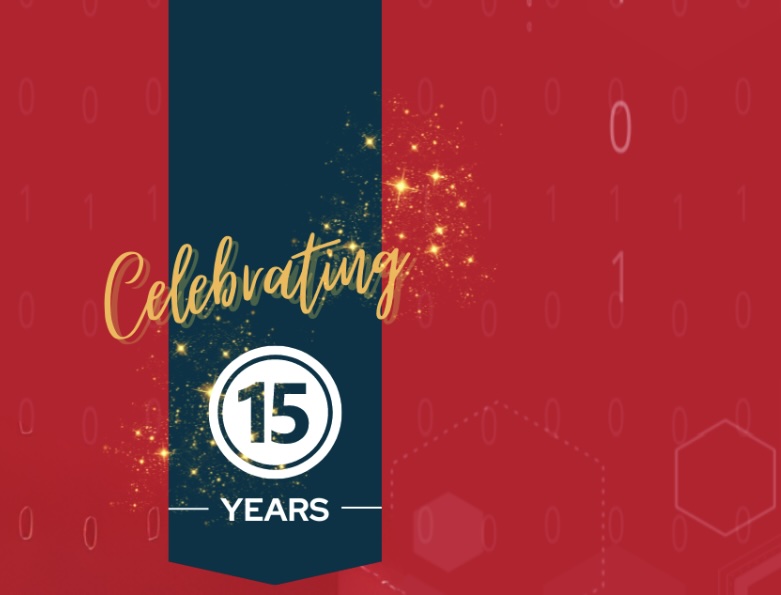 5
E-commerce Models
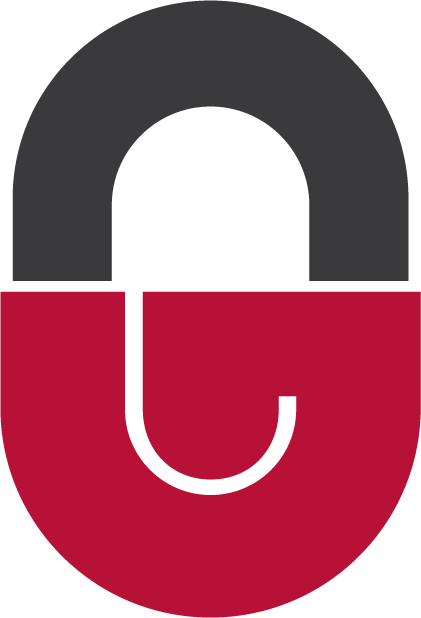 3
Classification Based on the Security of Payment Card Data
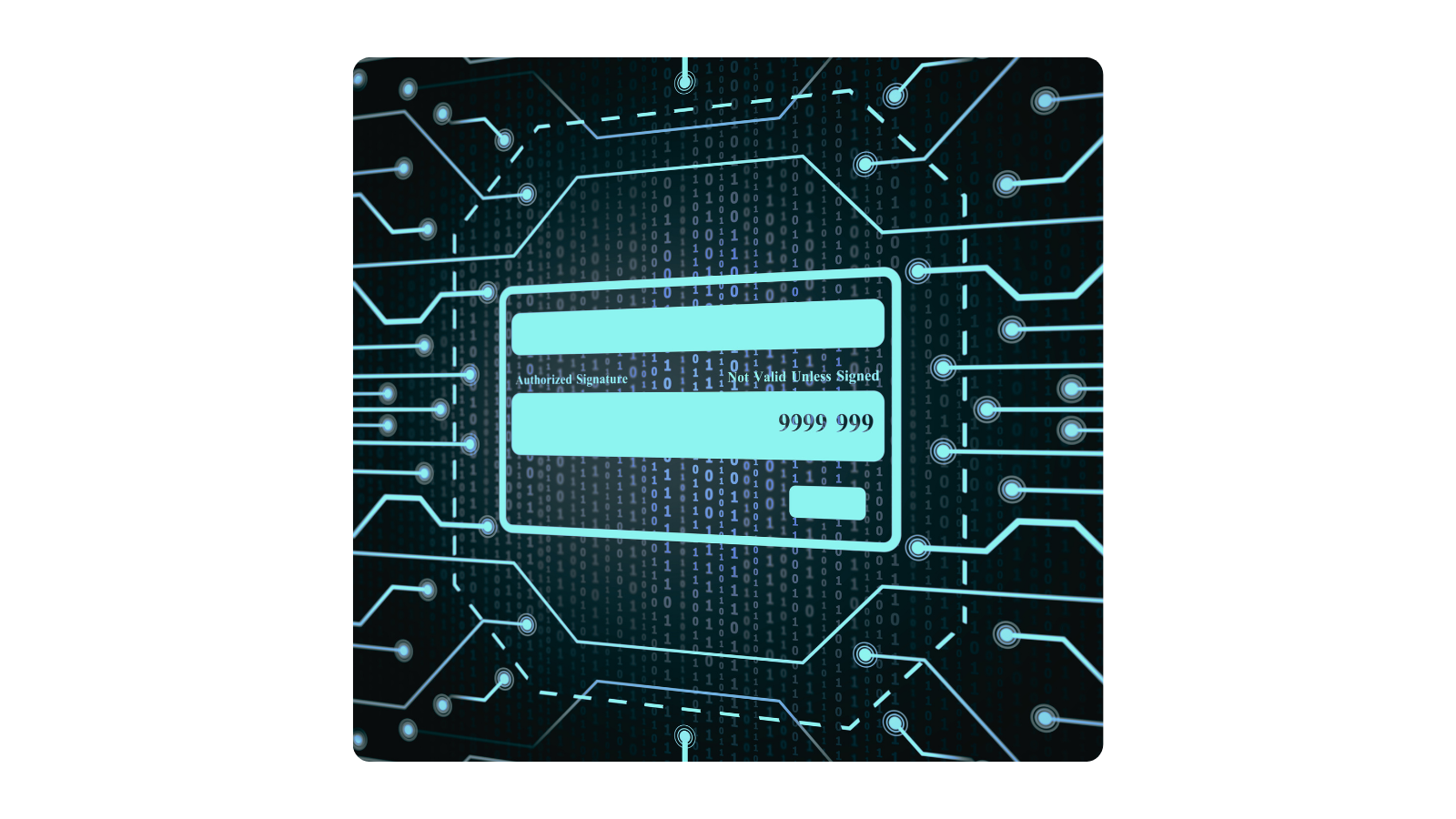 Could Impact
Web Hosted Redirect
Embedded Payment Form
Directly Interacts
Payment Gateway
Payment Processor
7
Welcome to University of CampusGuard
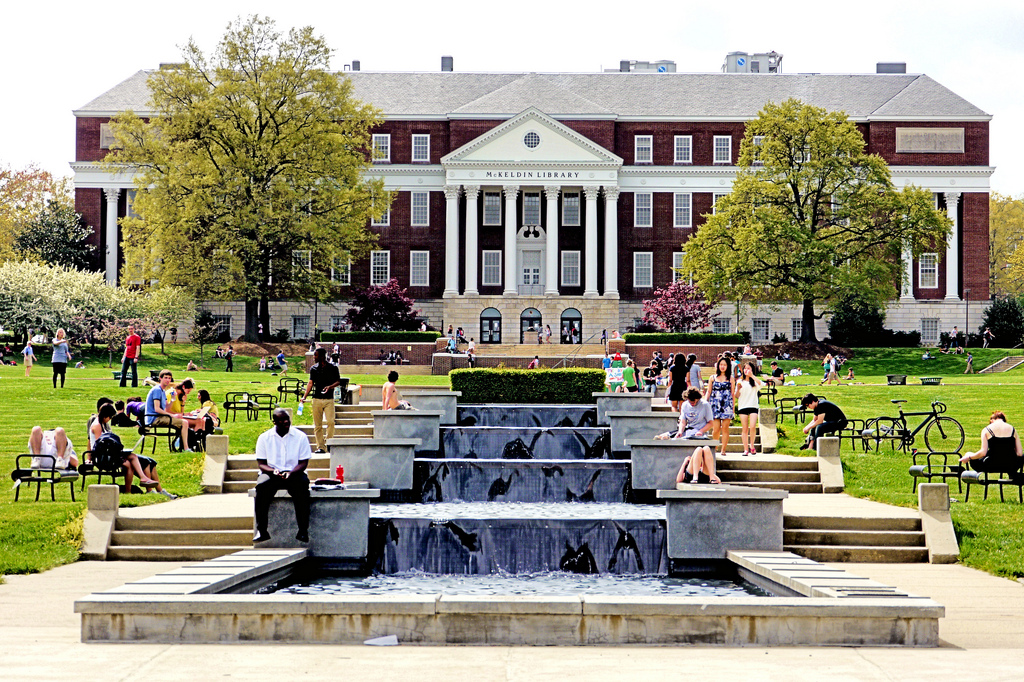 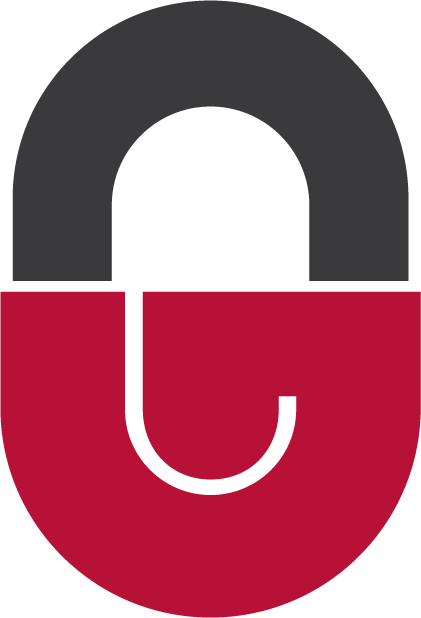 8
Scenario 1: Campbell Event Registration
“This diagram shows we have no access to the data."
“Oh that, doesn’t apply to us. We use Big Gateway.”
“We’ve never been asked this before."
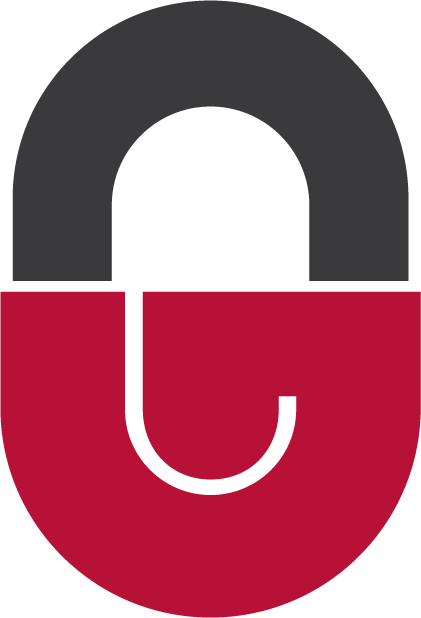 9
3 months later…
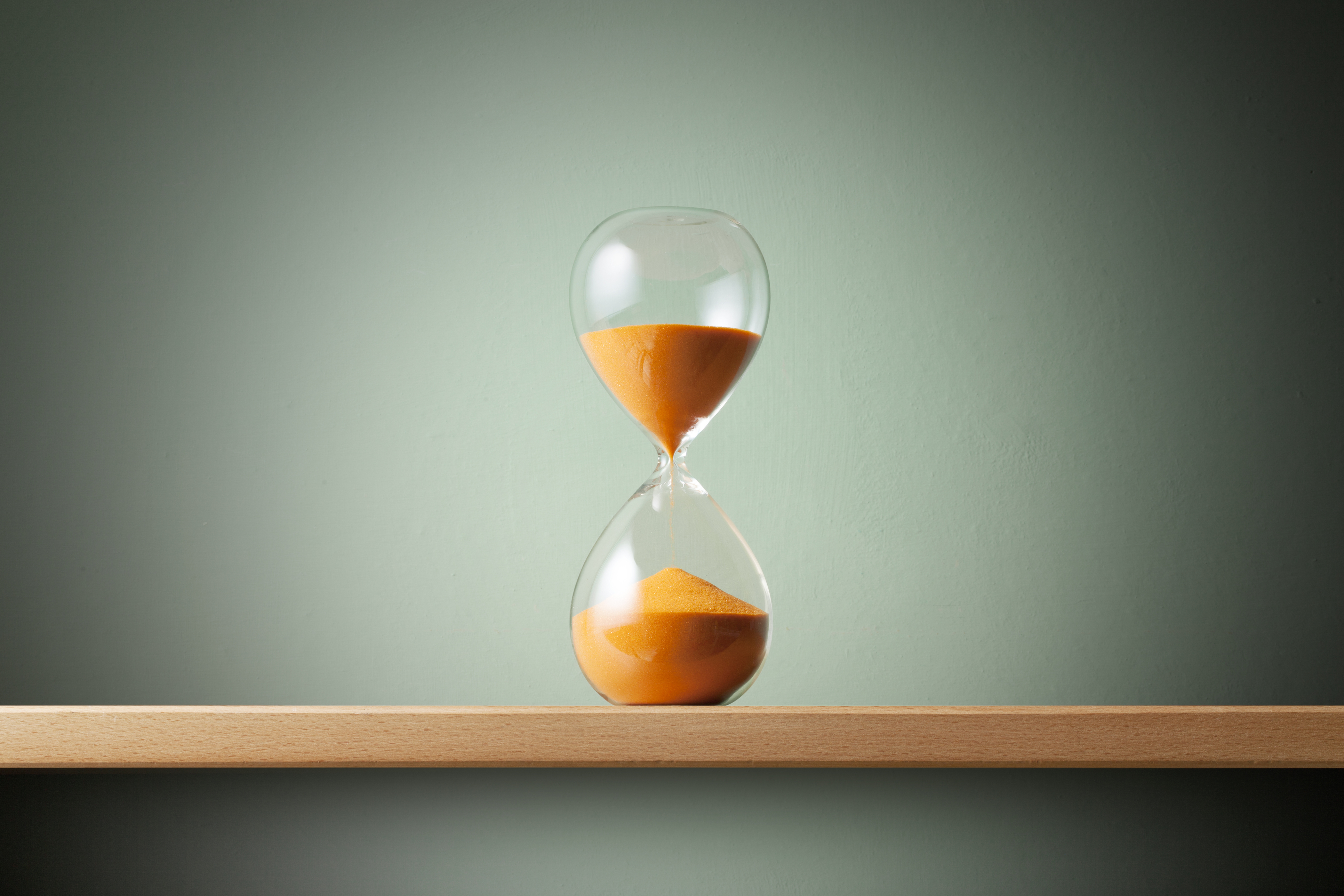 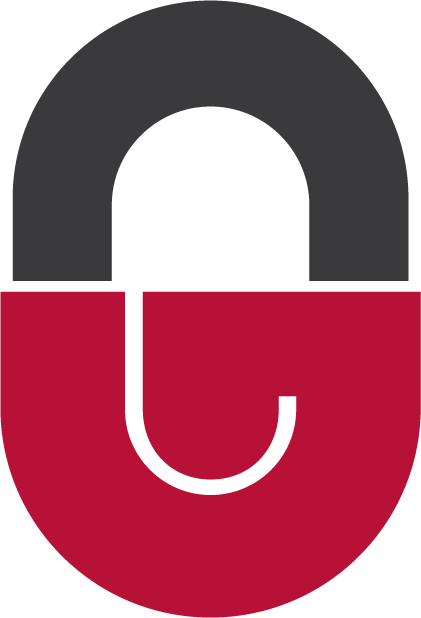 10
Scenario 2: E-commerce Made Easy
“You know you’re a service provider, right?”
“Let’s talk about your responsibility matrix.”
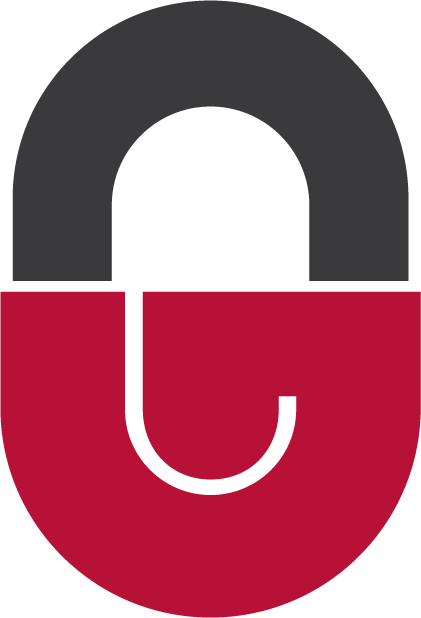 11
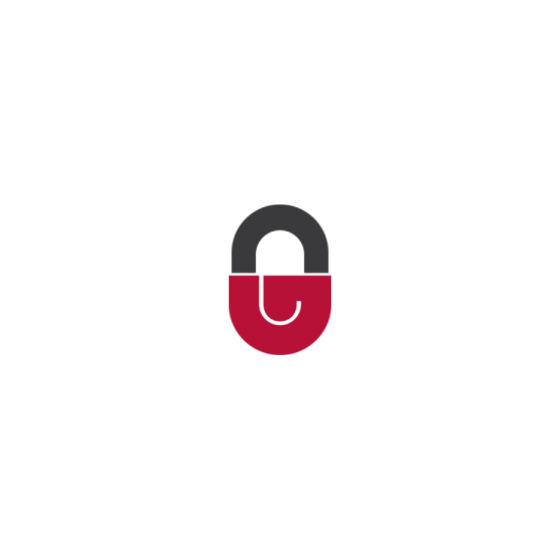 Hat Trick
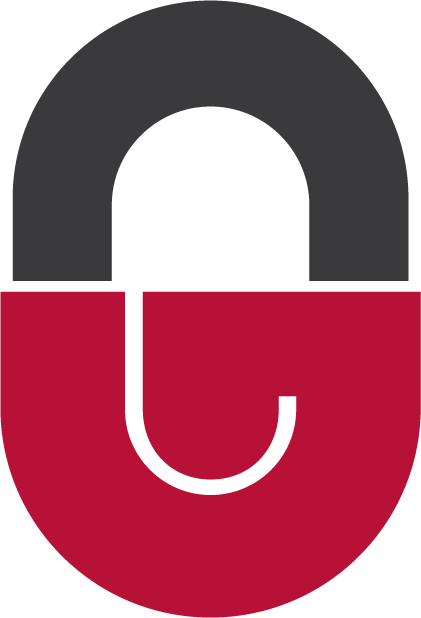 9
Third-Party Service Provider Management
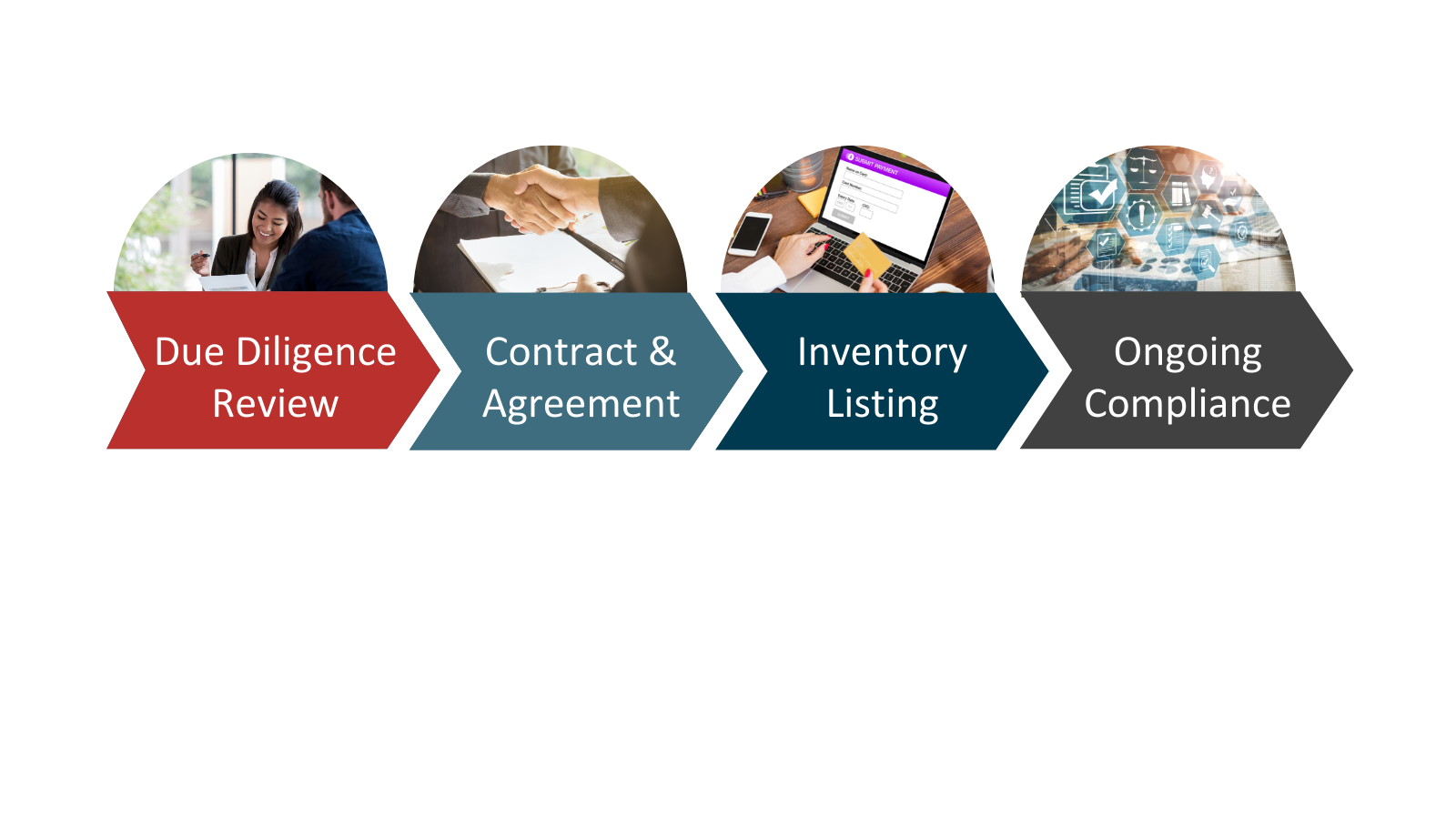 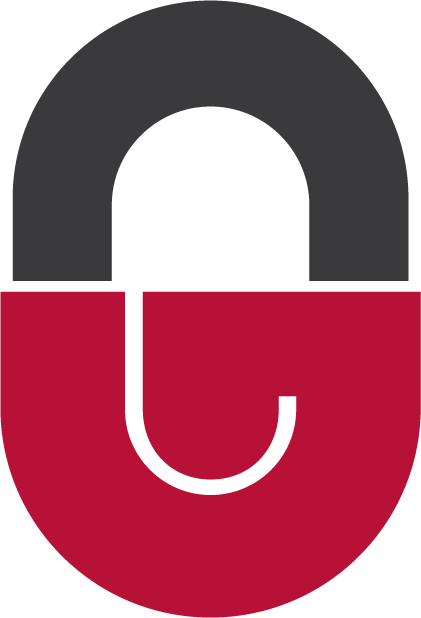 13
Due Diligence & Review
Clarify Merchant of Record
Determines E-commerce Model
Data Flow Diagram
Who is involved? 
How is data transmitted?
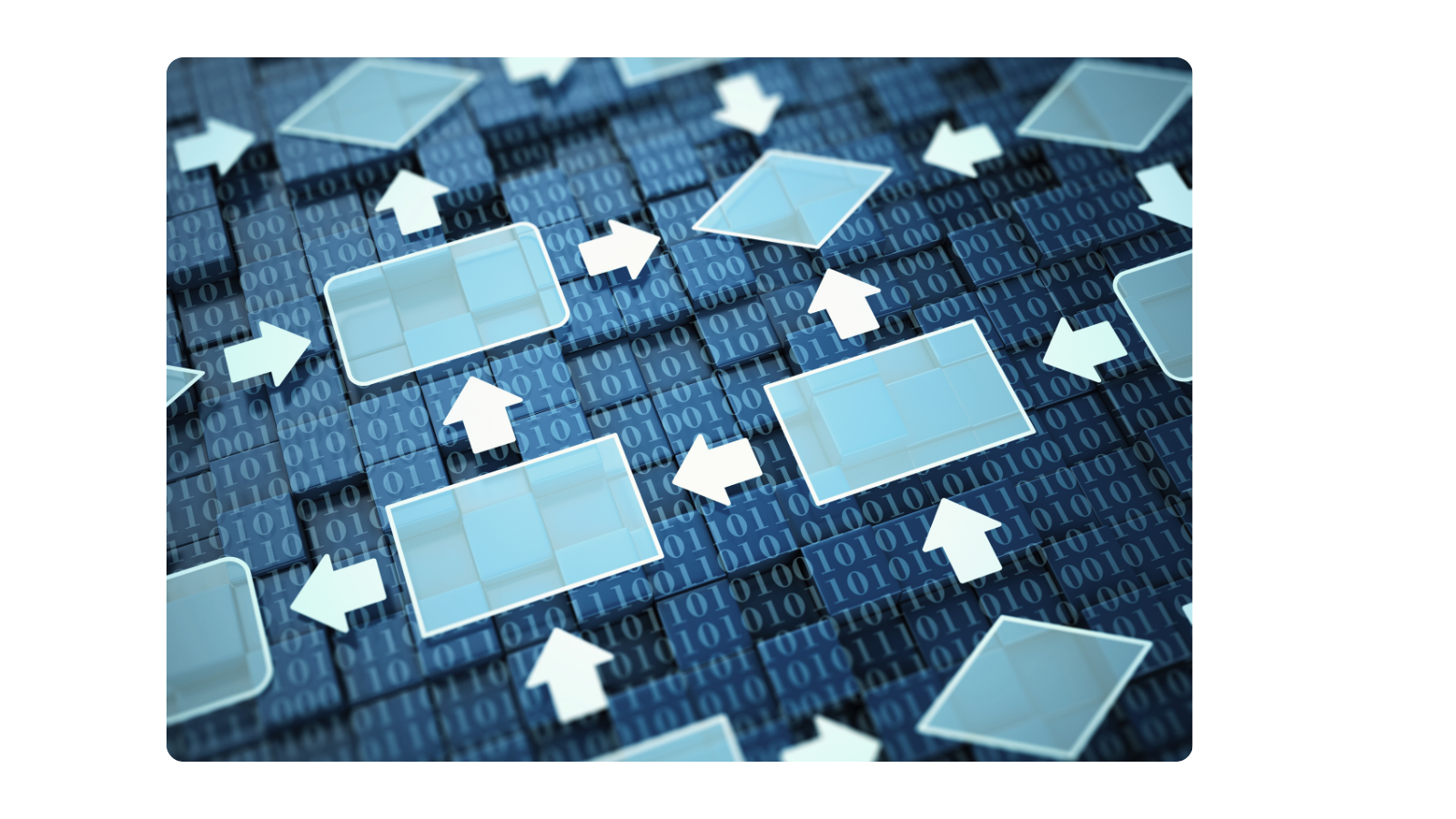 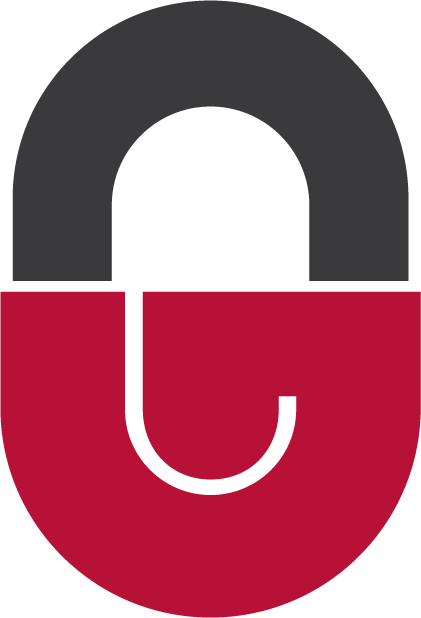 14
Due Diligence & Review
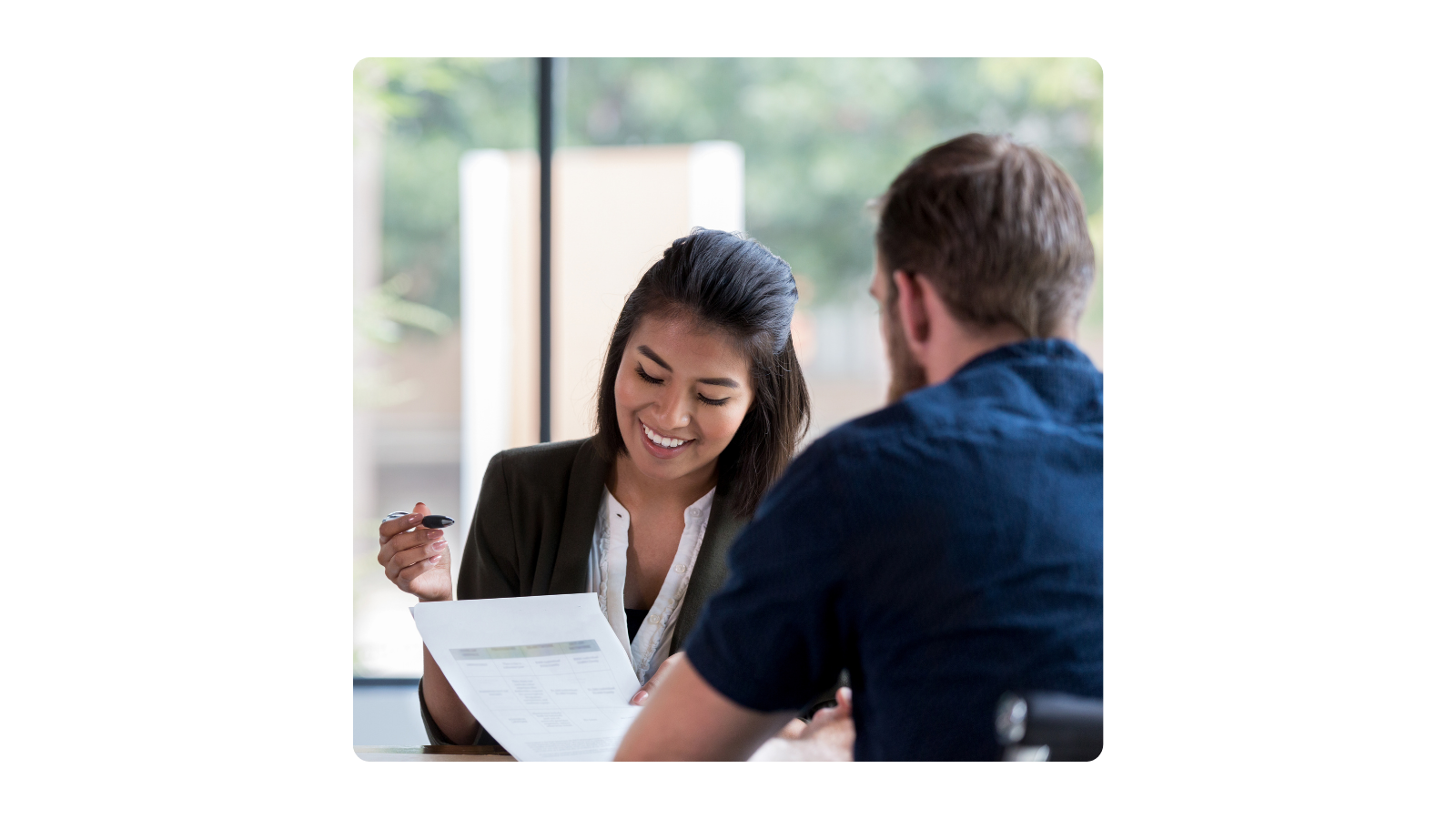 Reviewing the AOC – 2a and 2b from AOC for Service Providers 
Does it cover the correct services?
Are the dates valid?
Is there a valid QSA listed?
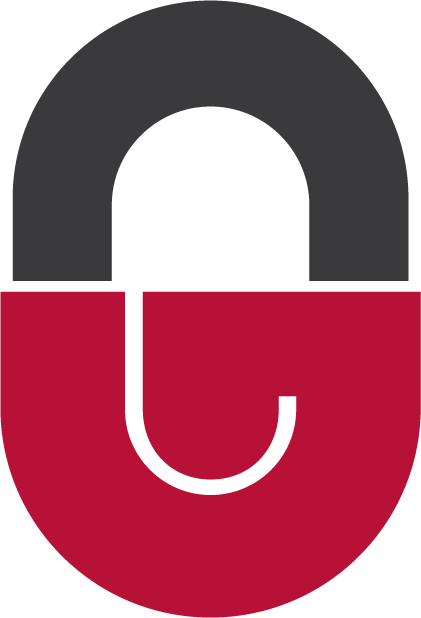 15
Due Diligence & Review
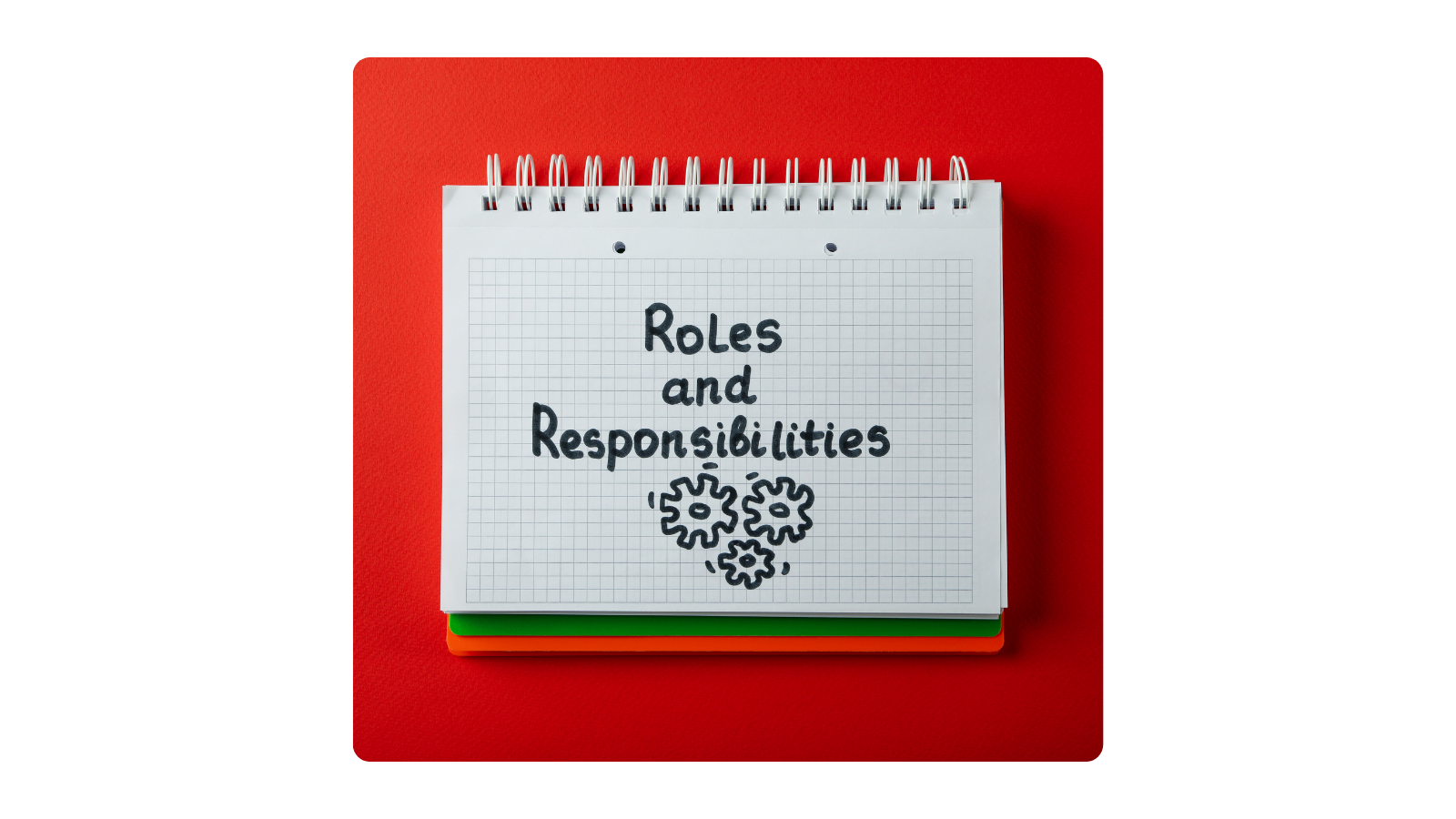 Documented Roles and Responsibility
Doesn’t have to be a matrix
Covers all requirements
Agreed upon by all parties

DNA, Notarized Deed, Presidential Order, and NDA not required
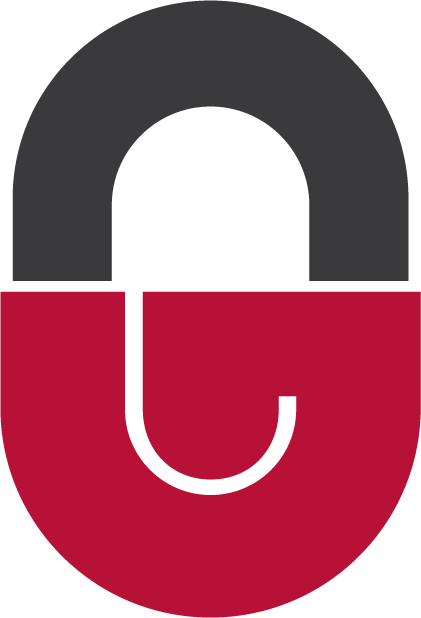 16
Contract & Agreements
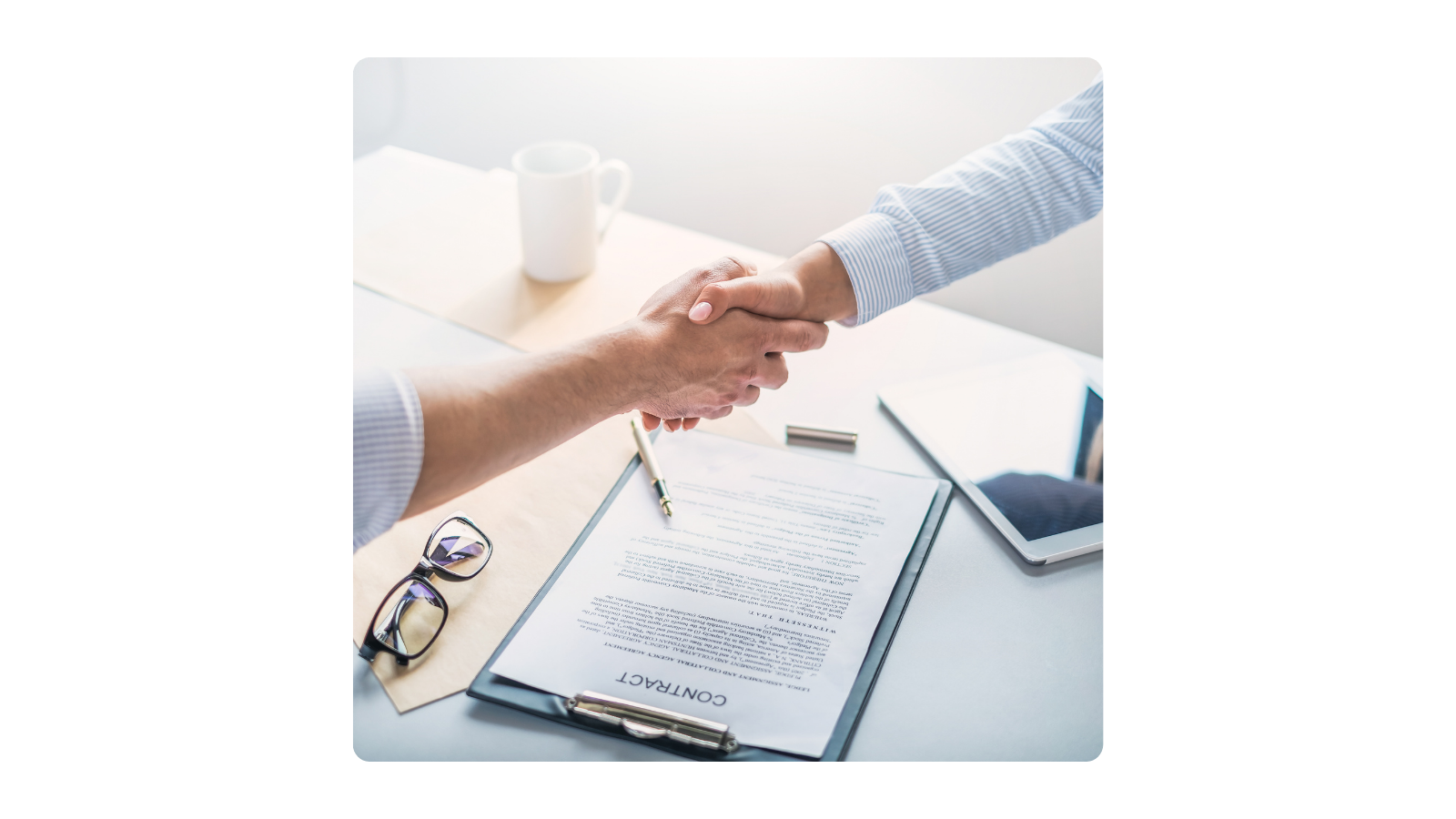 Safeguards within a Contract
Acknowledgement of responsibility
Notification of breach
Will supply documentation of compliance upon request
Maintaining compliance and termination options
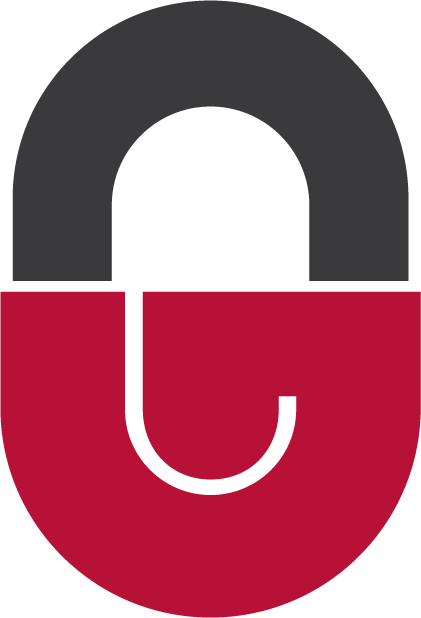 17
Inventory Listing
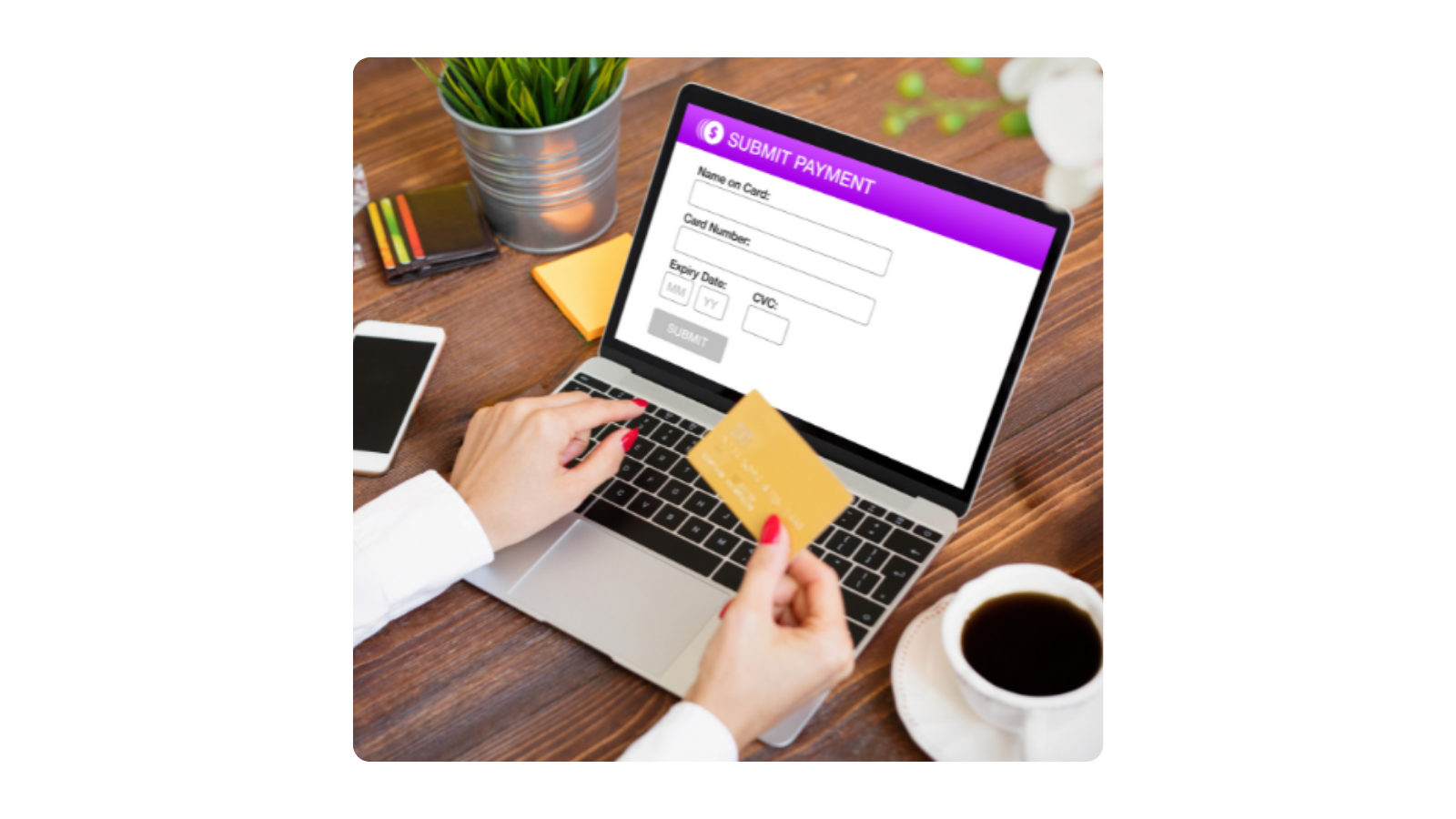 Tracking TPSP
Contact Info
Services Provided
Merchant of Record
URL to Final Payment Page/Form
Scanning Responsibility
Compliance Dates
You track them but do they track you?
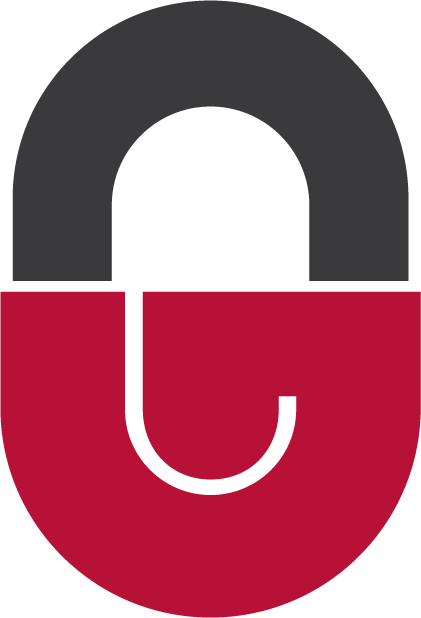 18
Ongoing Compliance
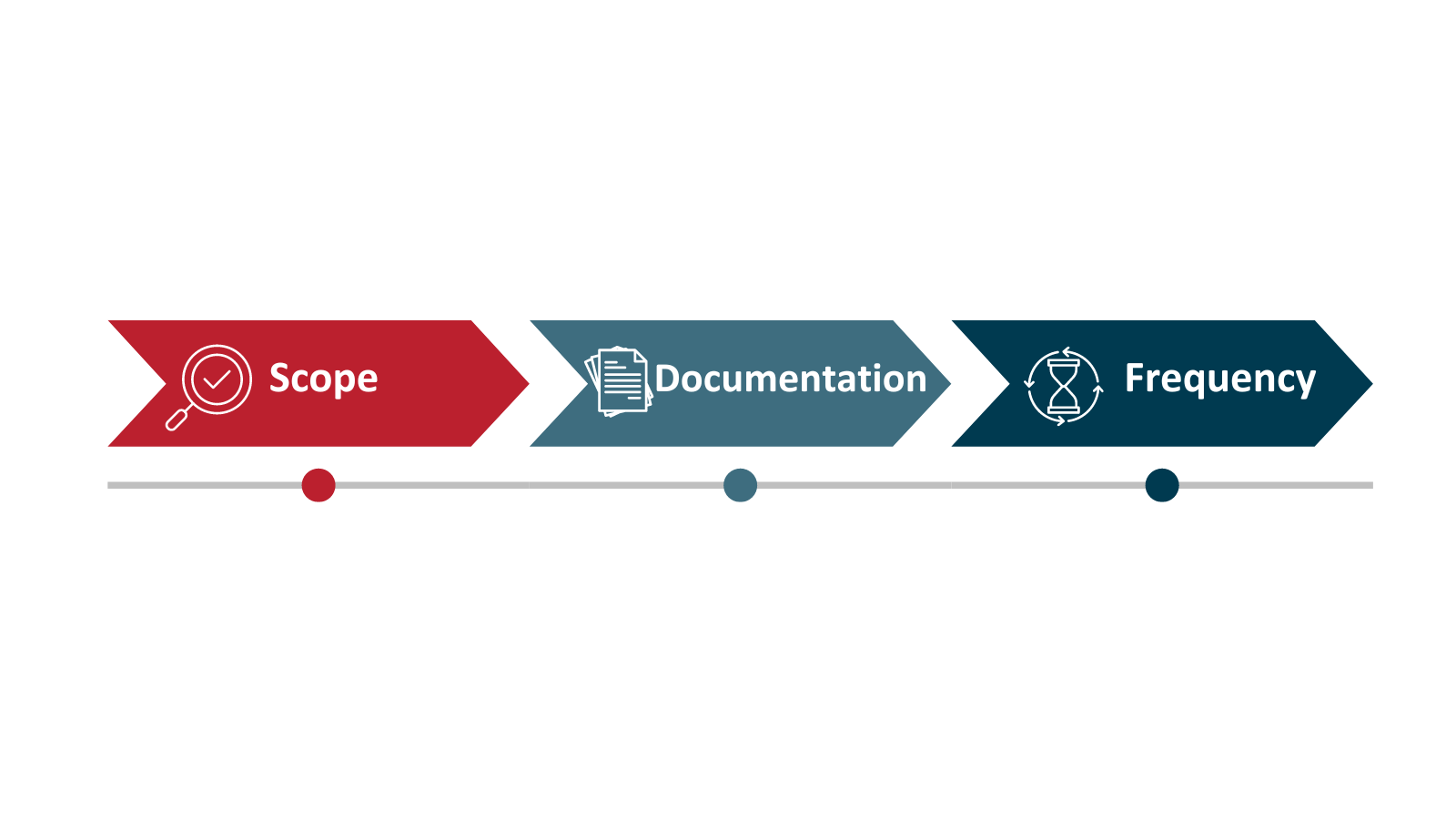 19
Glitch in Matrix
Departments ALWAYS follow the process, right?
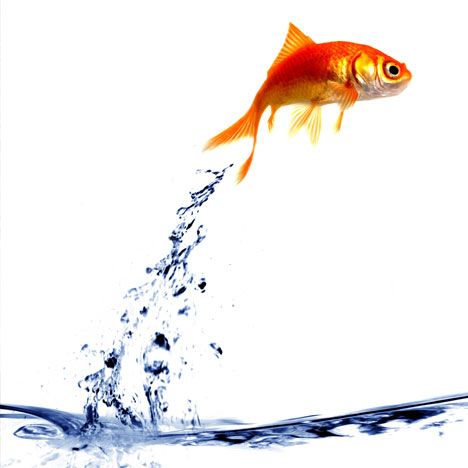 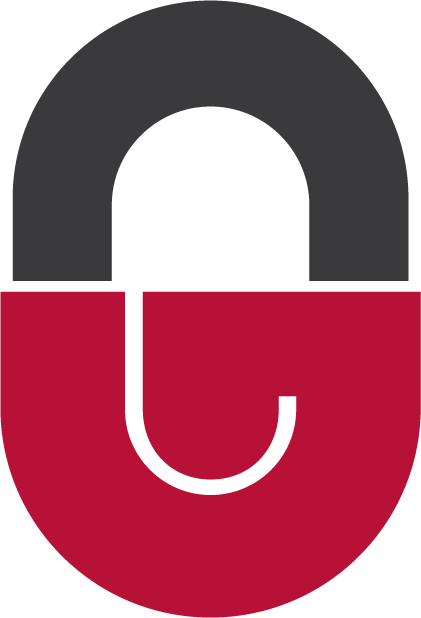 20
Accidentally Becoming a 
 Service Provider
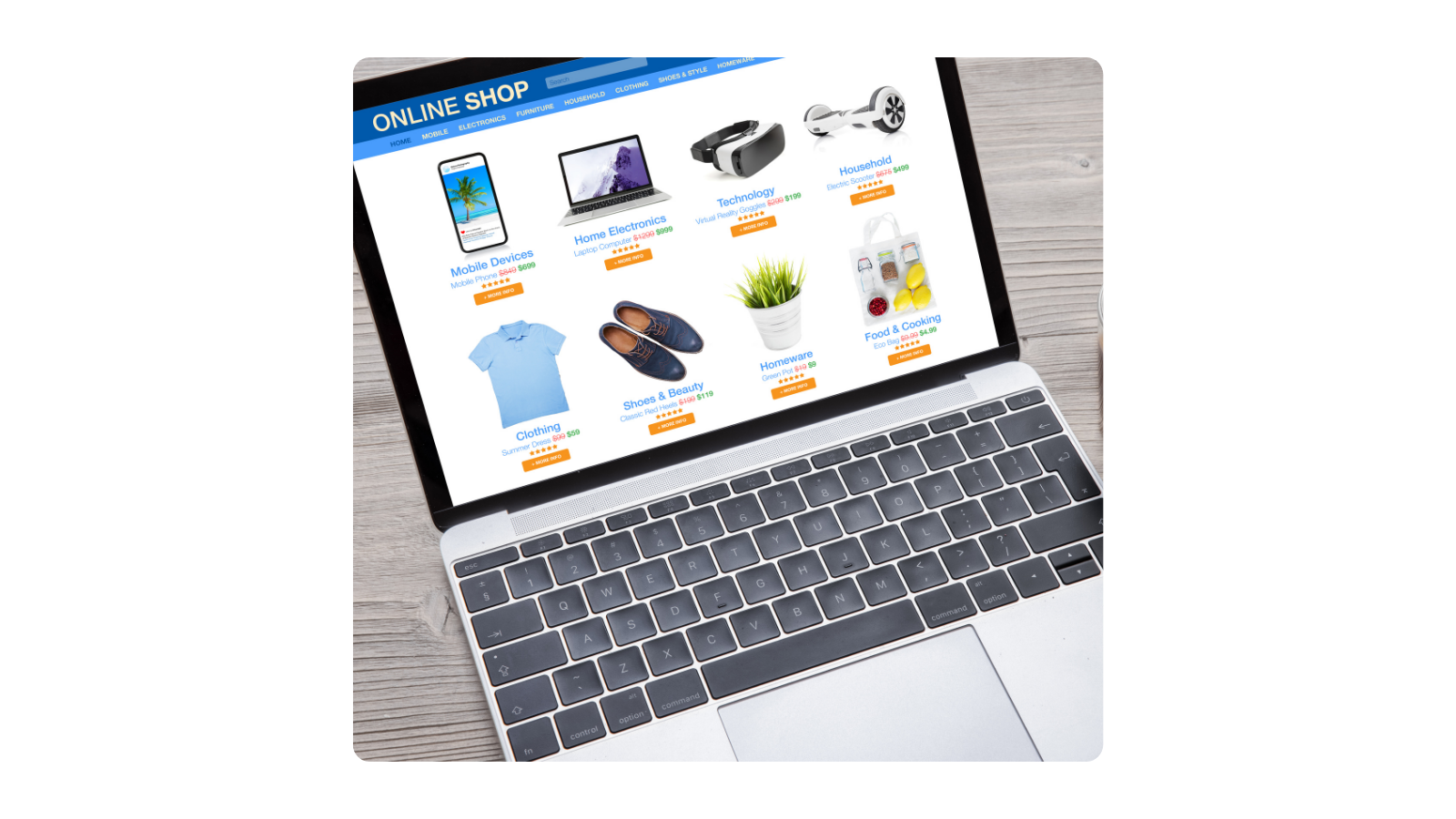 Model 1 with a twist
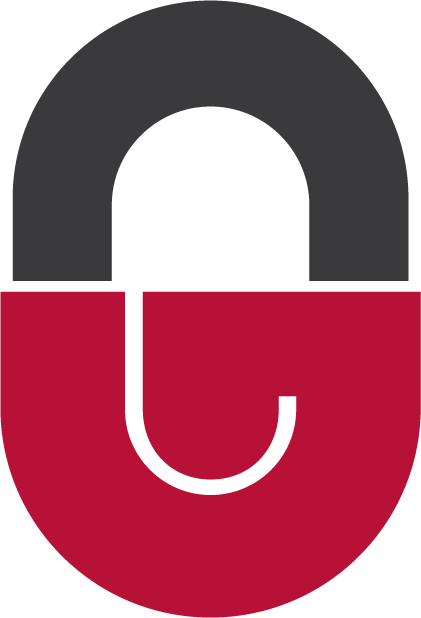 21
Questions?
Contact Us:
campusguard.com/contact-us/
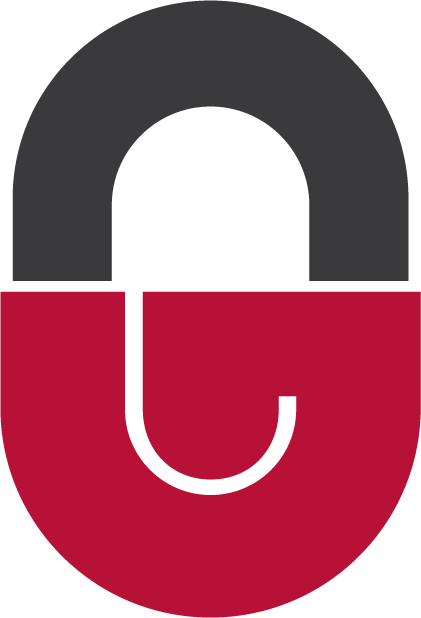 22
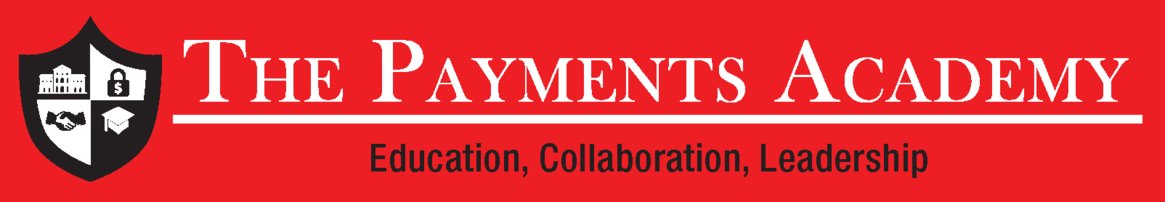